Cadastro Nacional de tutores, conteudistas e instrutores internos
CONSELHO NACIONAL DE JUSTIÇA
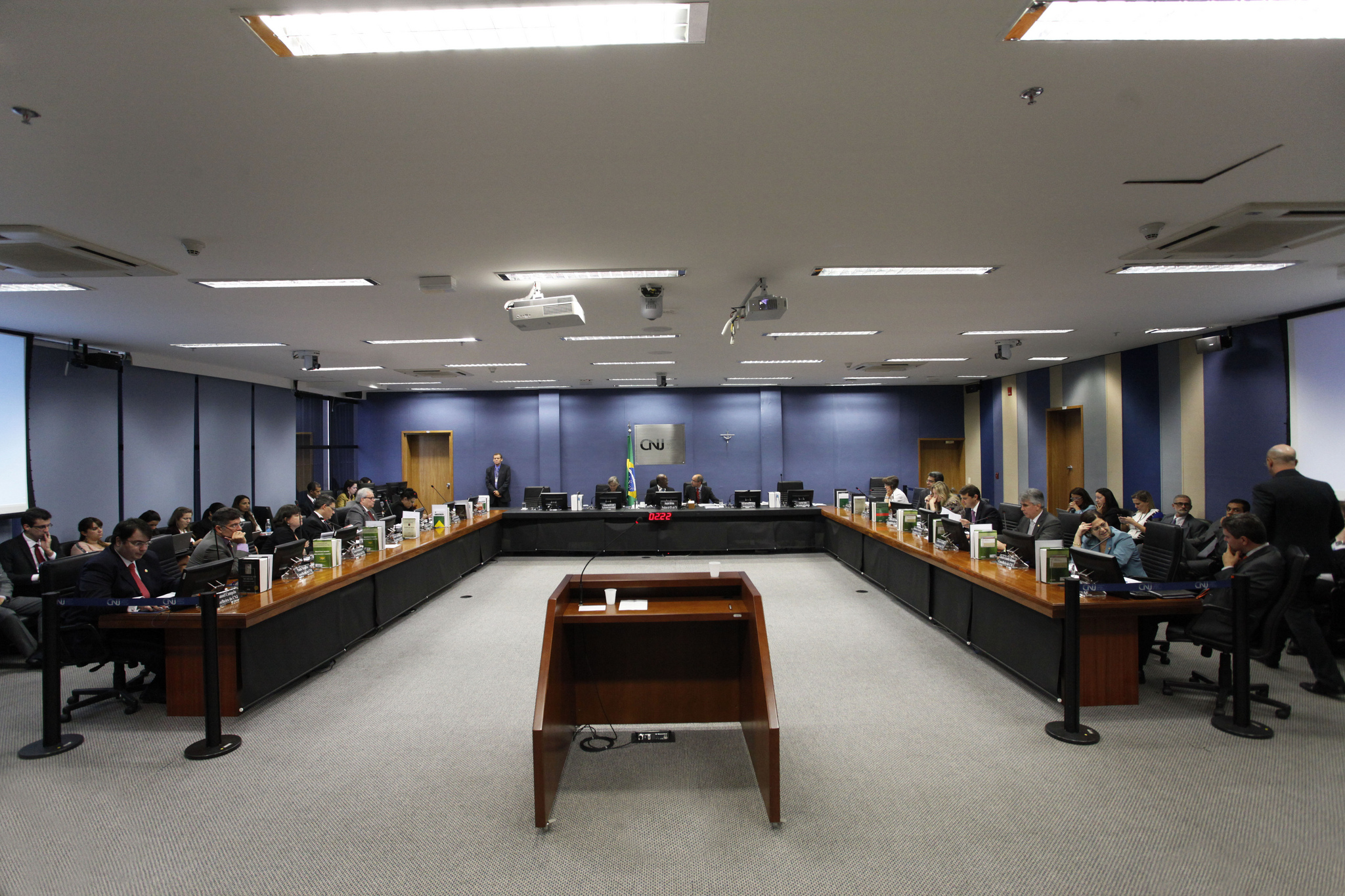 ESTRUTURA DO PODER JUDICIÁRIO
AGENDA
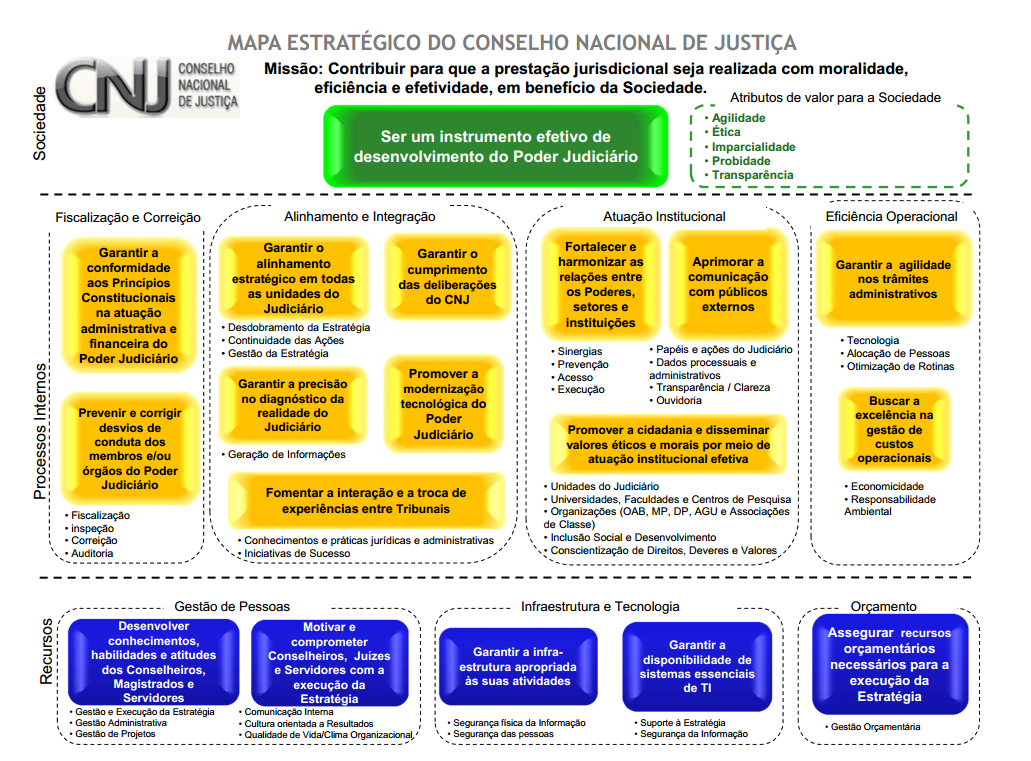 TECNOLOGIA DA INFORMAÇÃO
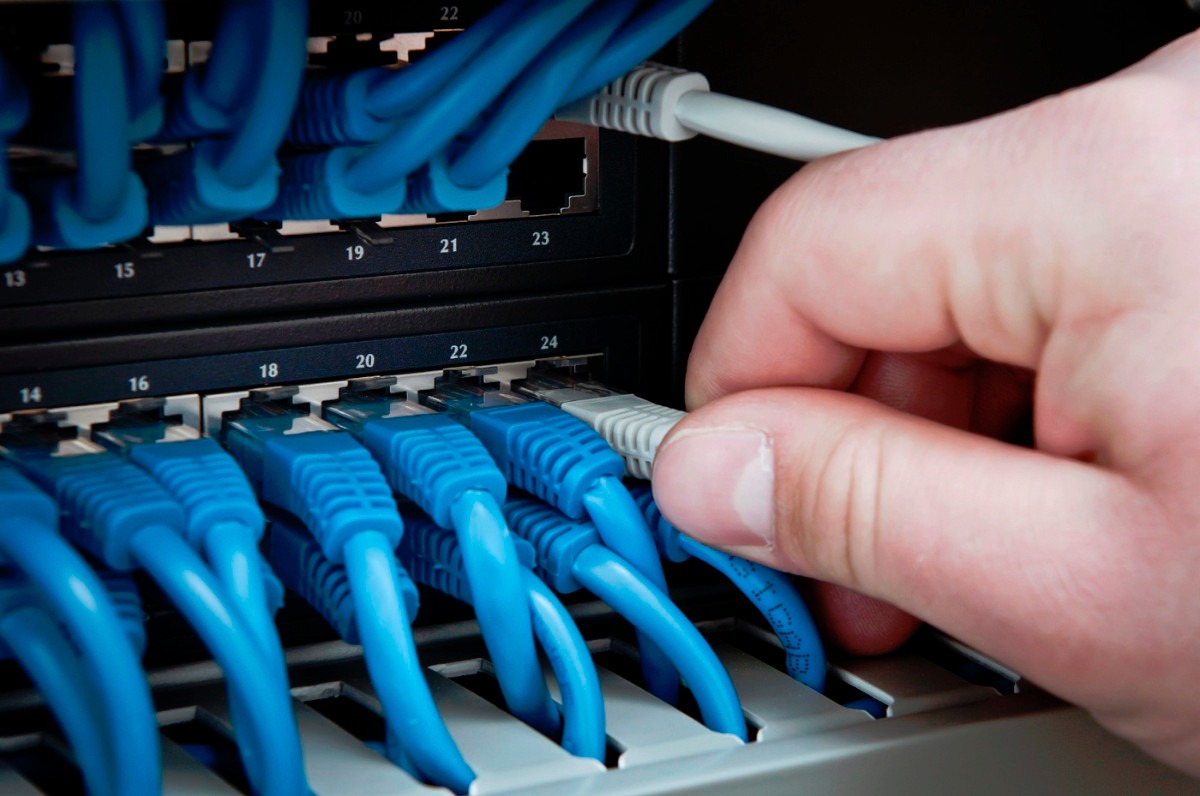 EDUCAÇÃO CORPORATIVA
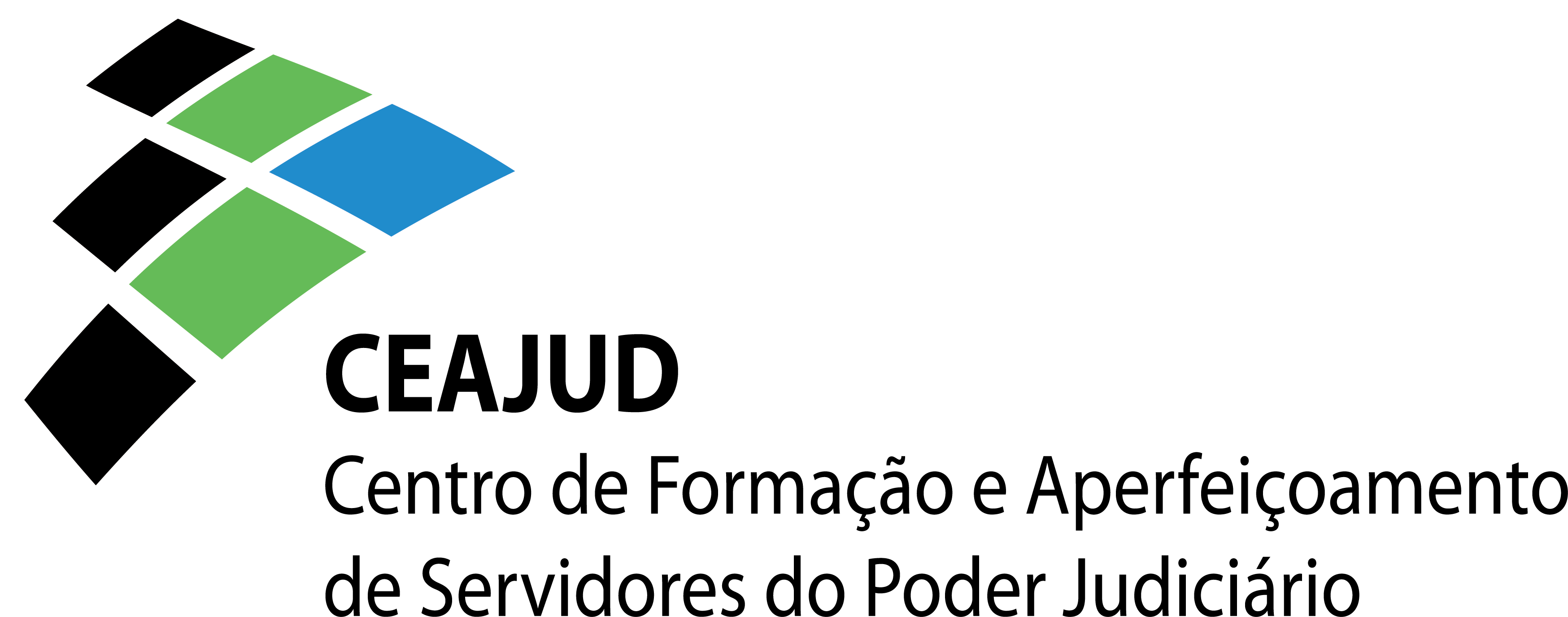 CRESCIMENTO DAS VAGAS OFERECIDAS
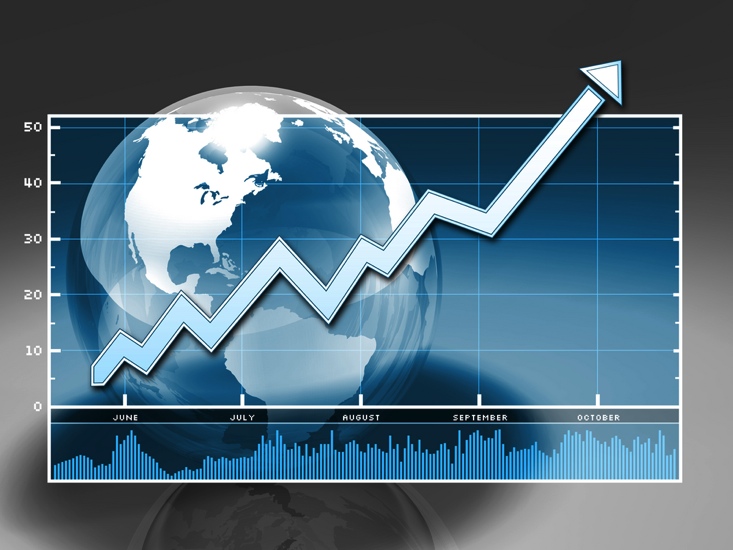 COMO SELECIONAR OS TUTORES?
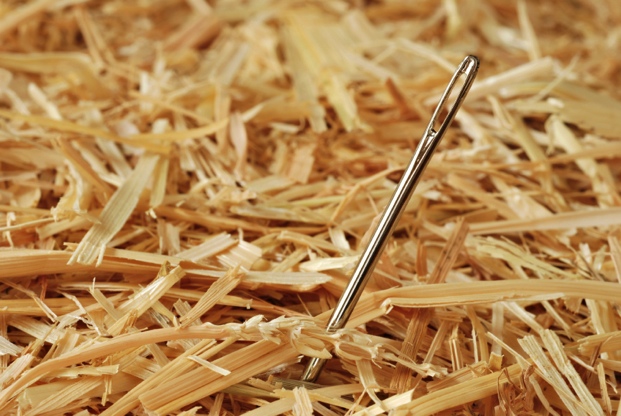 LABIRINTO DIGITAL
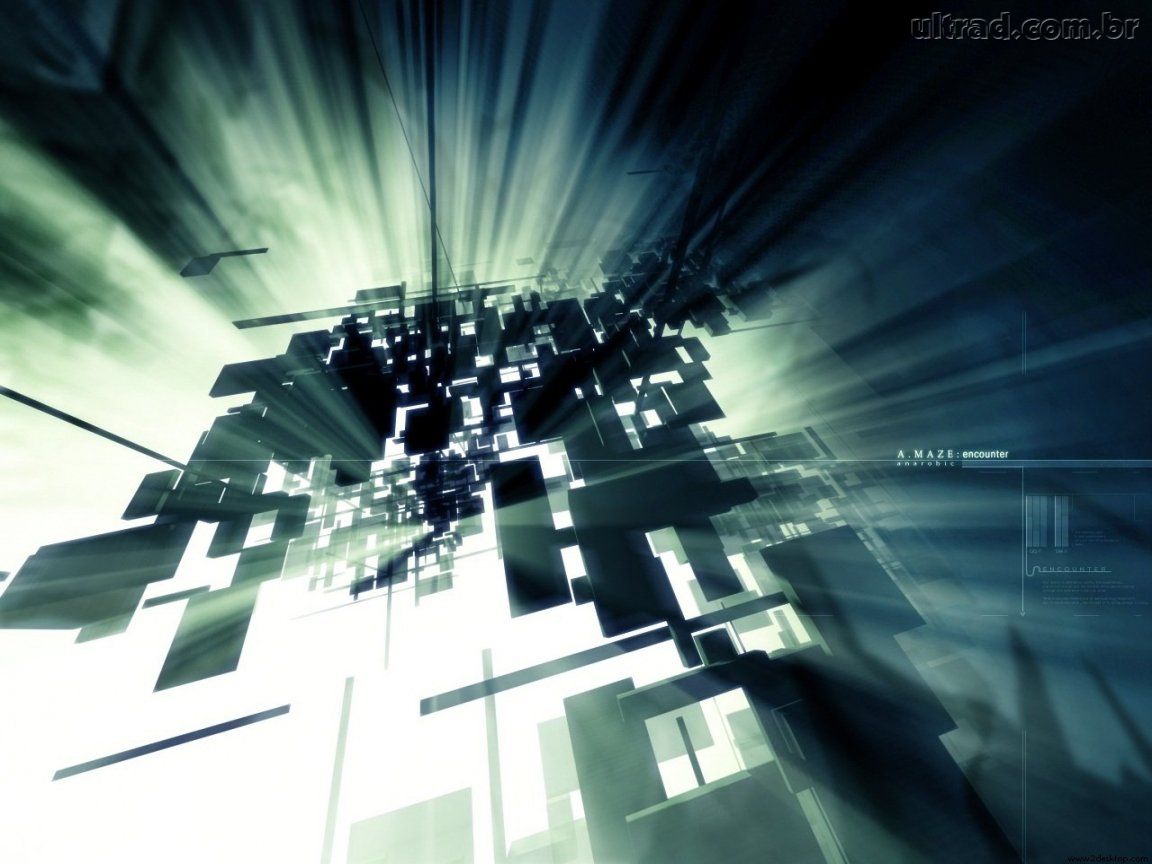 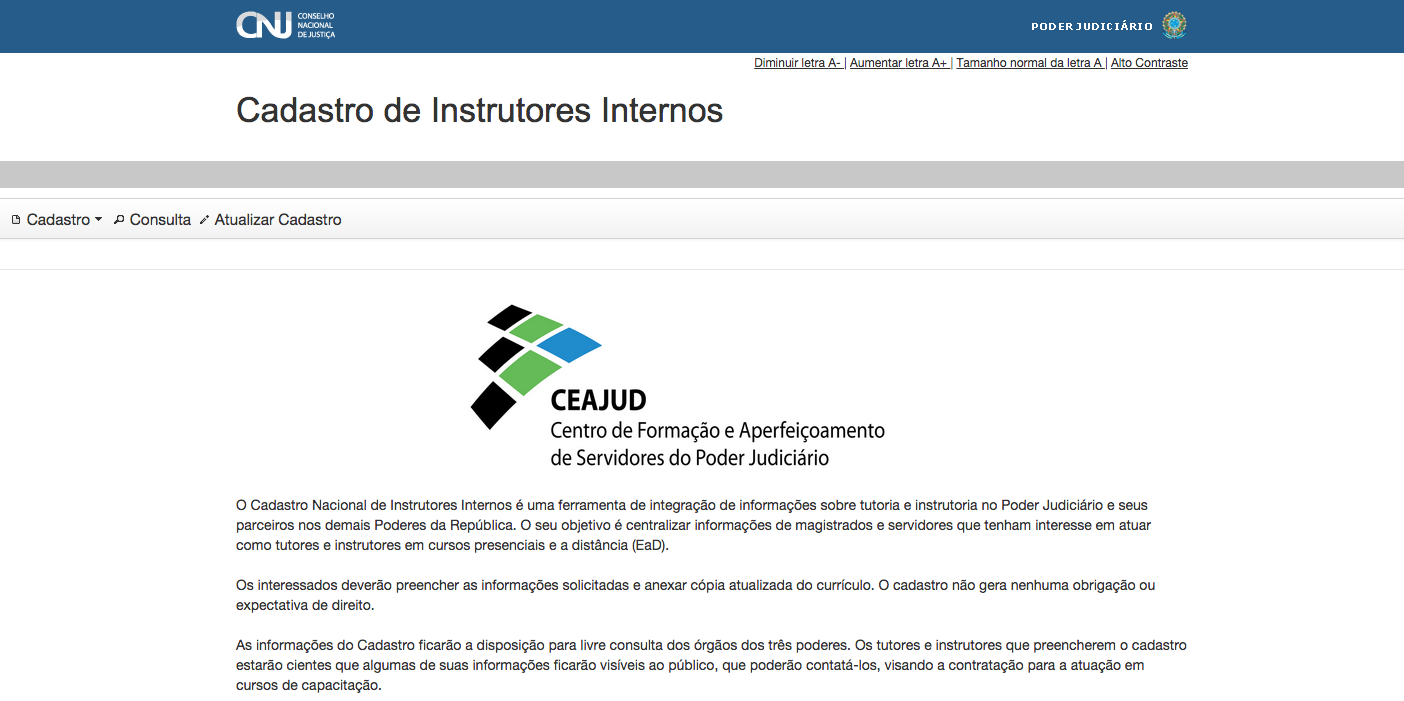 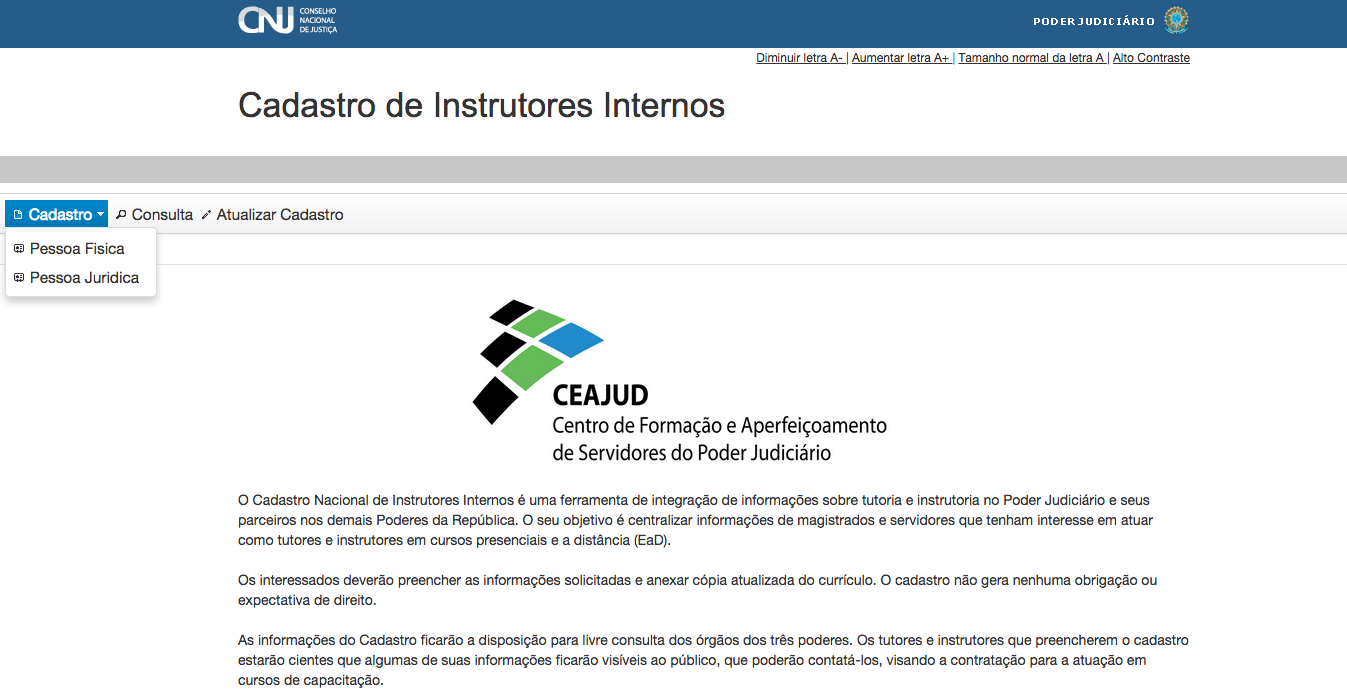 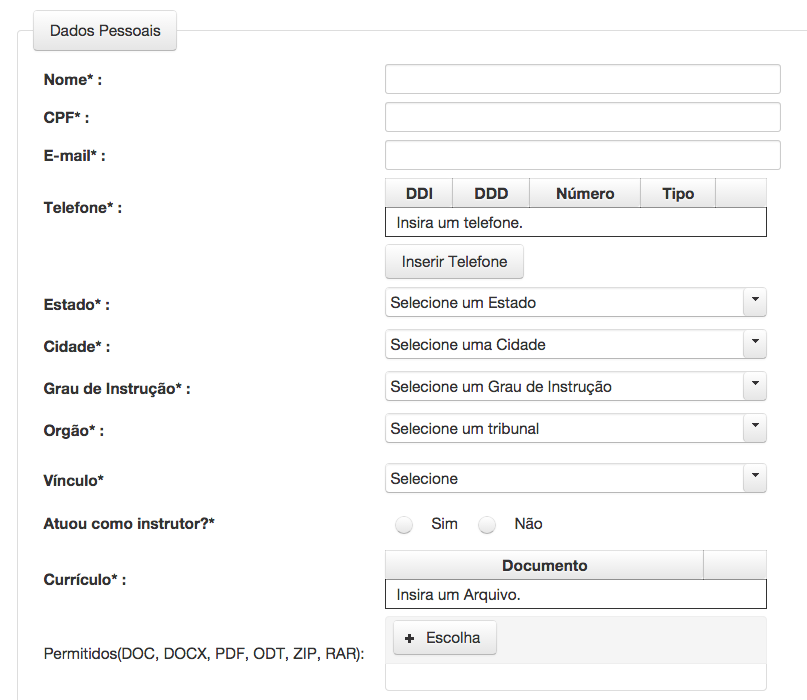 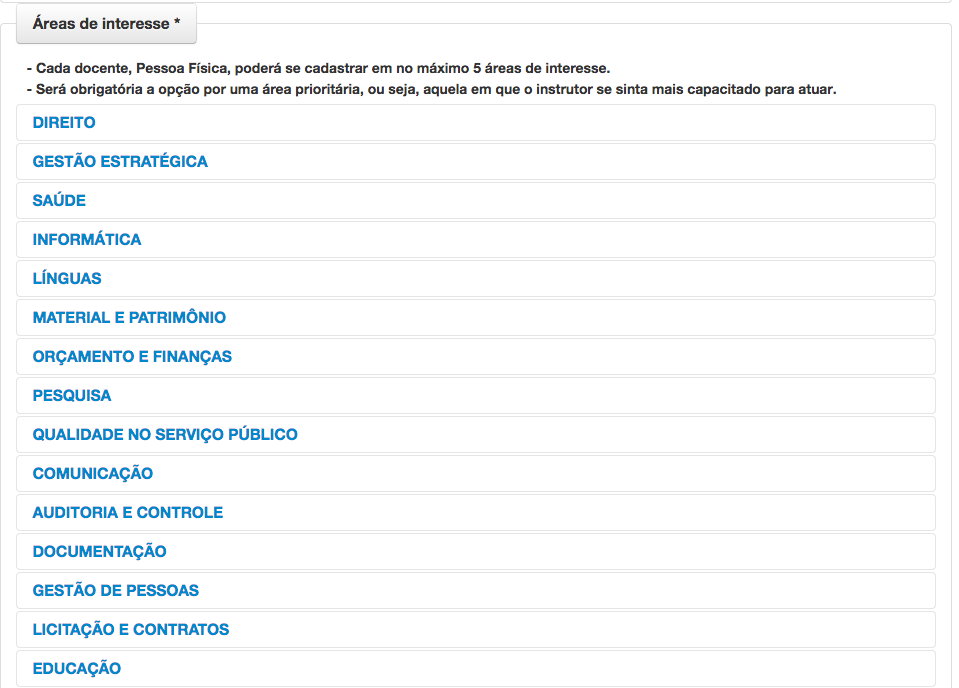 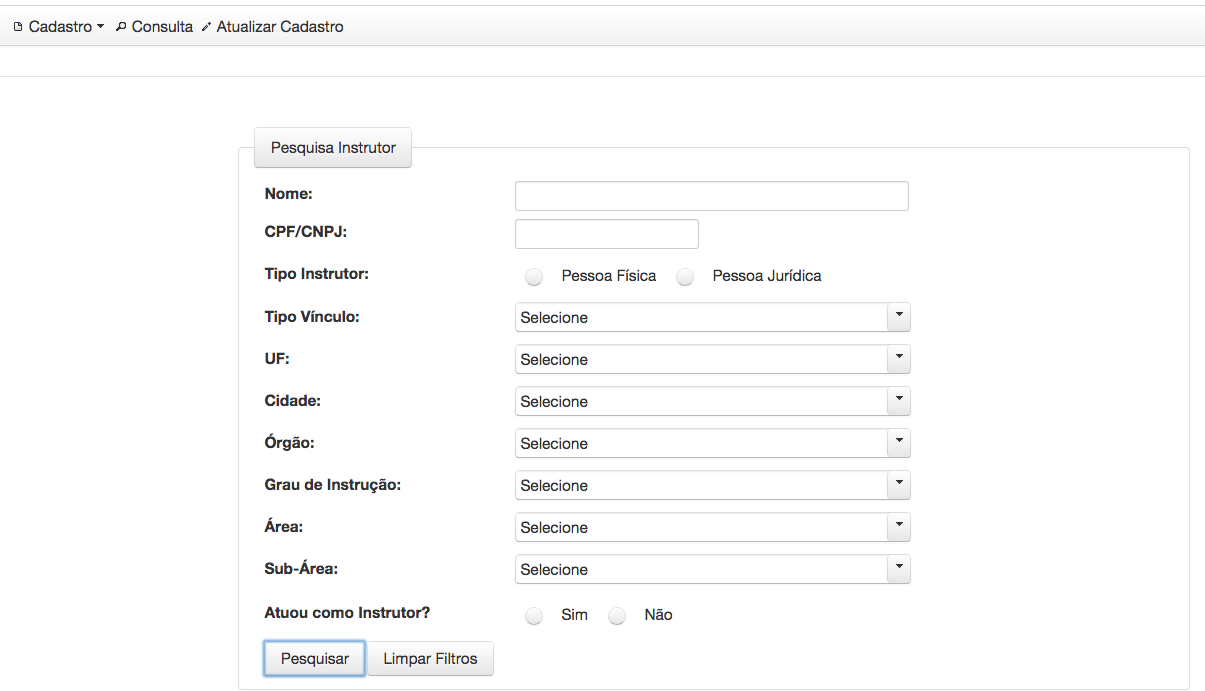 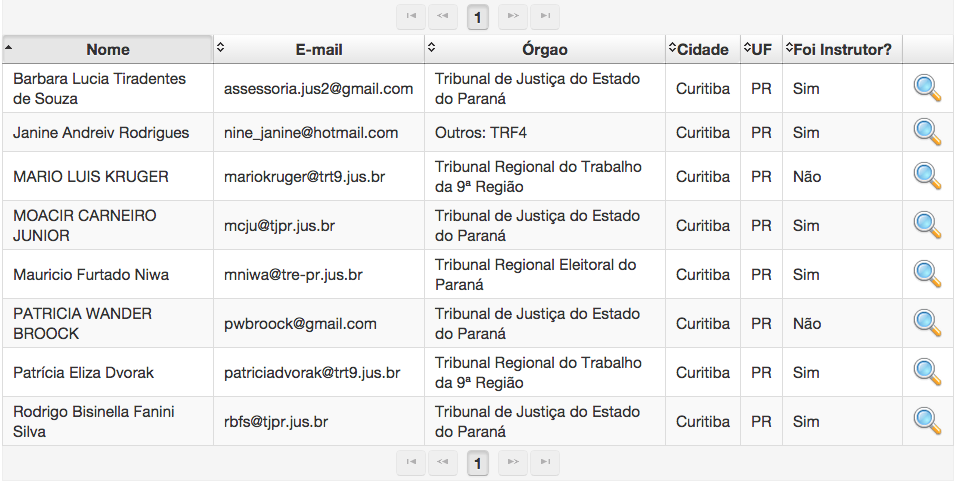 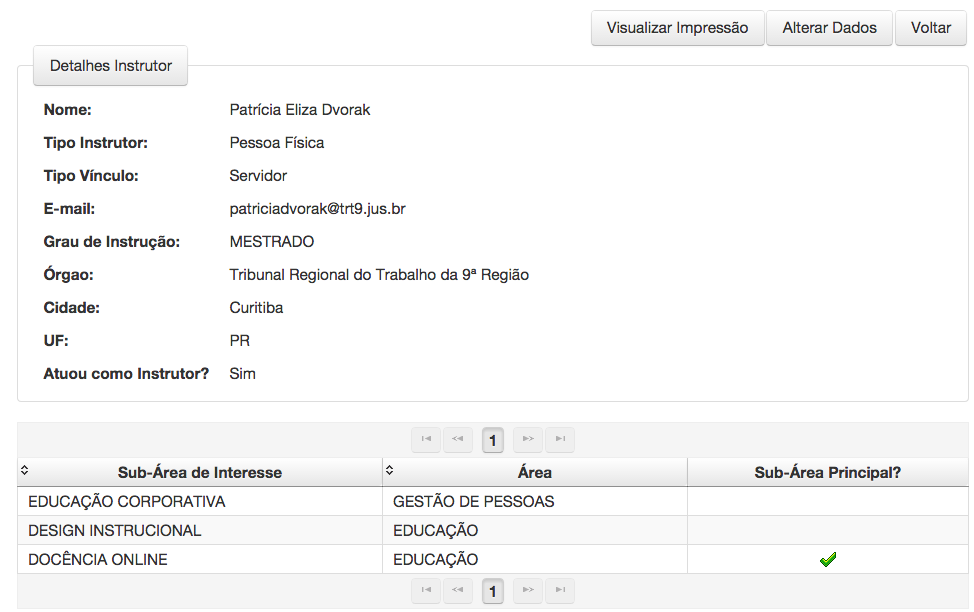 AVALIAÇÃO DOS TUTORES
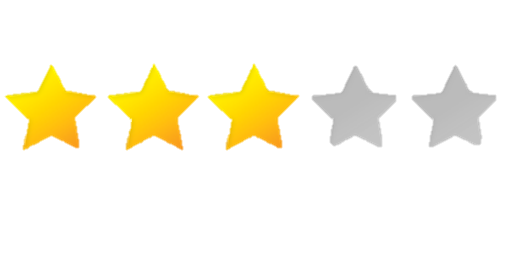 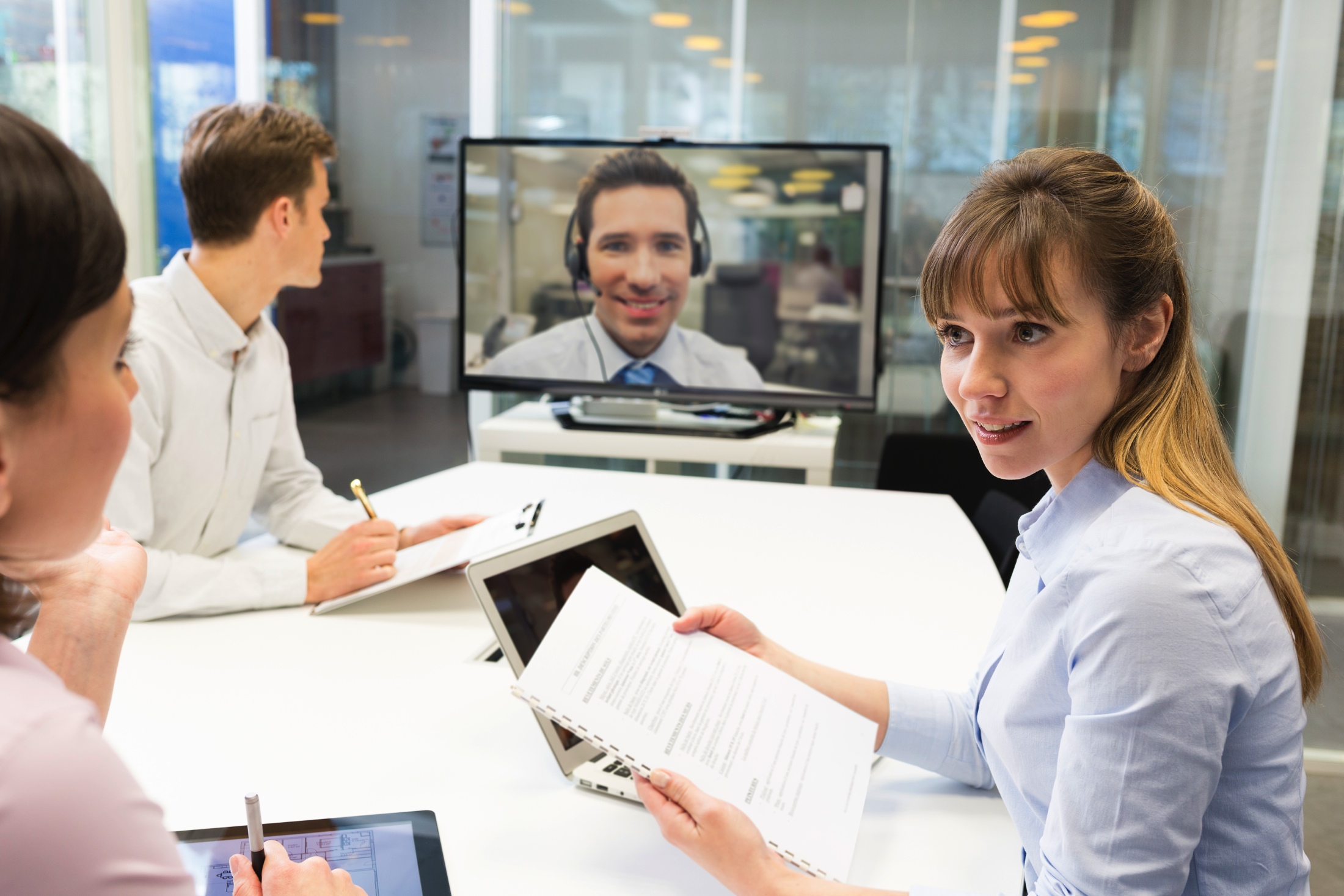 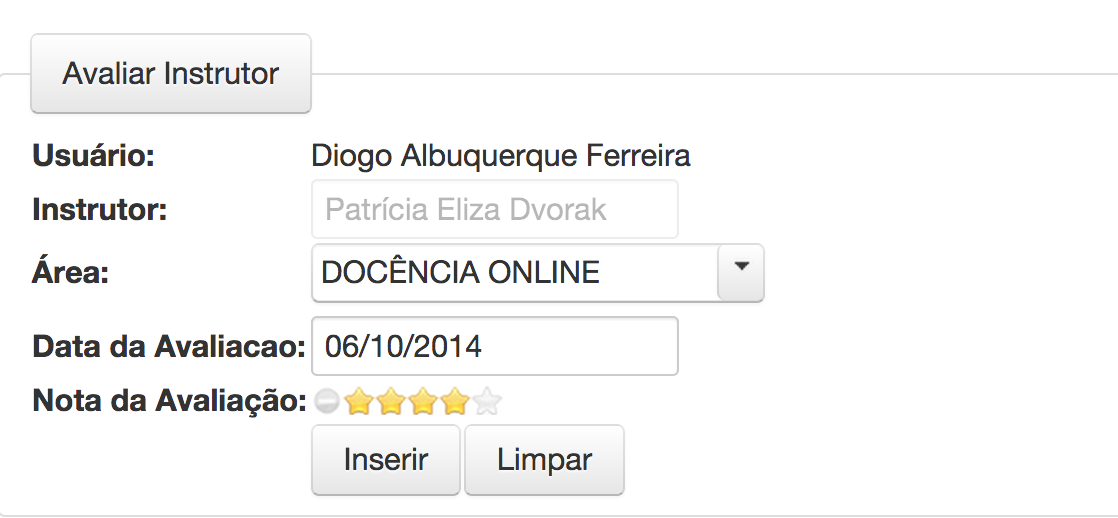 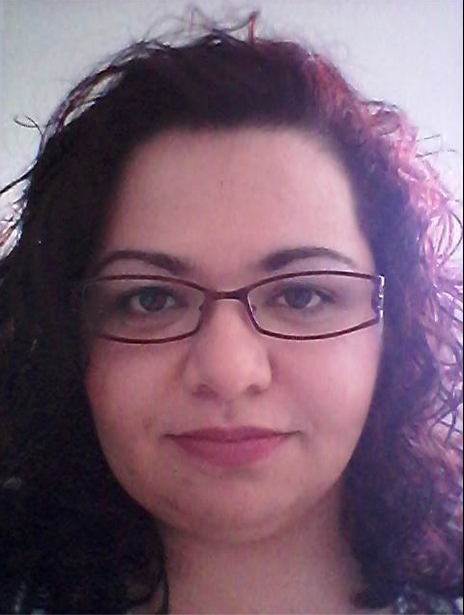 COMPETÊNCIAS NECESSÁRIAS
COMPETÊNCIAS NECESSÁRIAS
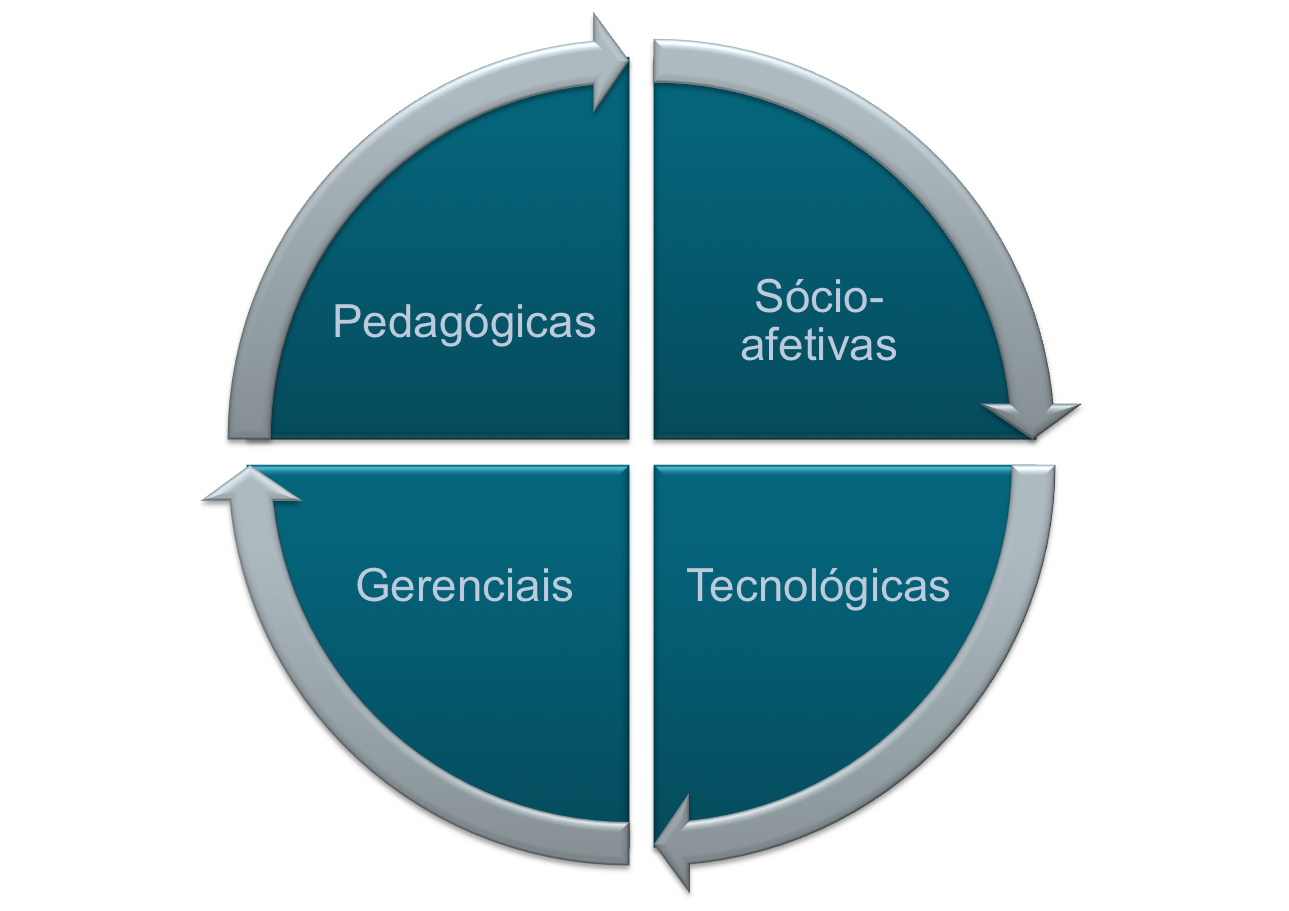 Intervém no processo de construção do conhecimento quando necessário
Domina os métodos de ensino-aprendizagem
Domina as concepções de avaliação da aprendizagem
Realiza a avaliação de acordo com a concepção estabelecida na metodologia do curso
Monitora a participação dos alunos e intervém quando necessário
Dá retorno aos alunos sobre as tarefas realizadas
COMPETÊNCIAS NECESSÁRIAS
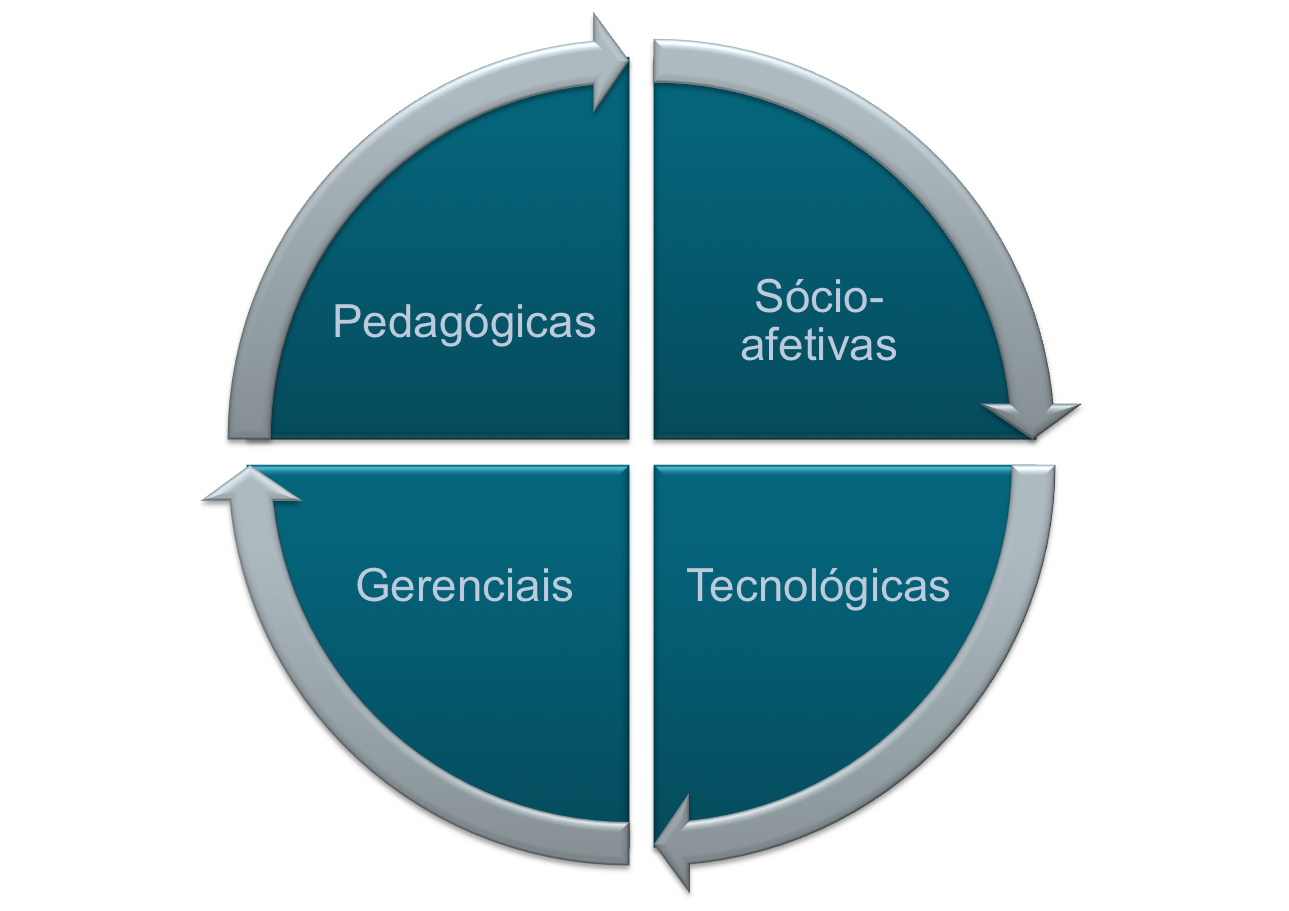 Interage de forma individual e coletivamente com os alunos
Constrói relacionamentos e vínculos com os alunos
Utiliza de uma linguagem dialógica e cordial
Estimula e motiva a participação
Observa as dificuldades e orienta a superação delas
Constrói um relacionamento afetivo, pautado na comunicação respeitosa, cordial e comprometida com a aprendizagem
Destaca e elogia o crescimento individual e grupal
COMPETÊNCIAS NECESSÁRIAS
Conhece e segue o plano de curso

Cumpri os prazos de abertura e fechamento de módulos, fóruns e atividades

Faz-se presente no ambiente virtual do curso

Consegue administrar a lista de alunos da turma identificando a situação de cada estudante no curso

Trabalha com relatório de notas e participação dos alunos
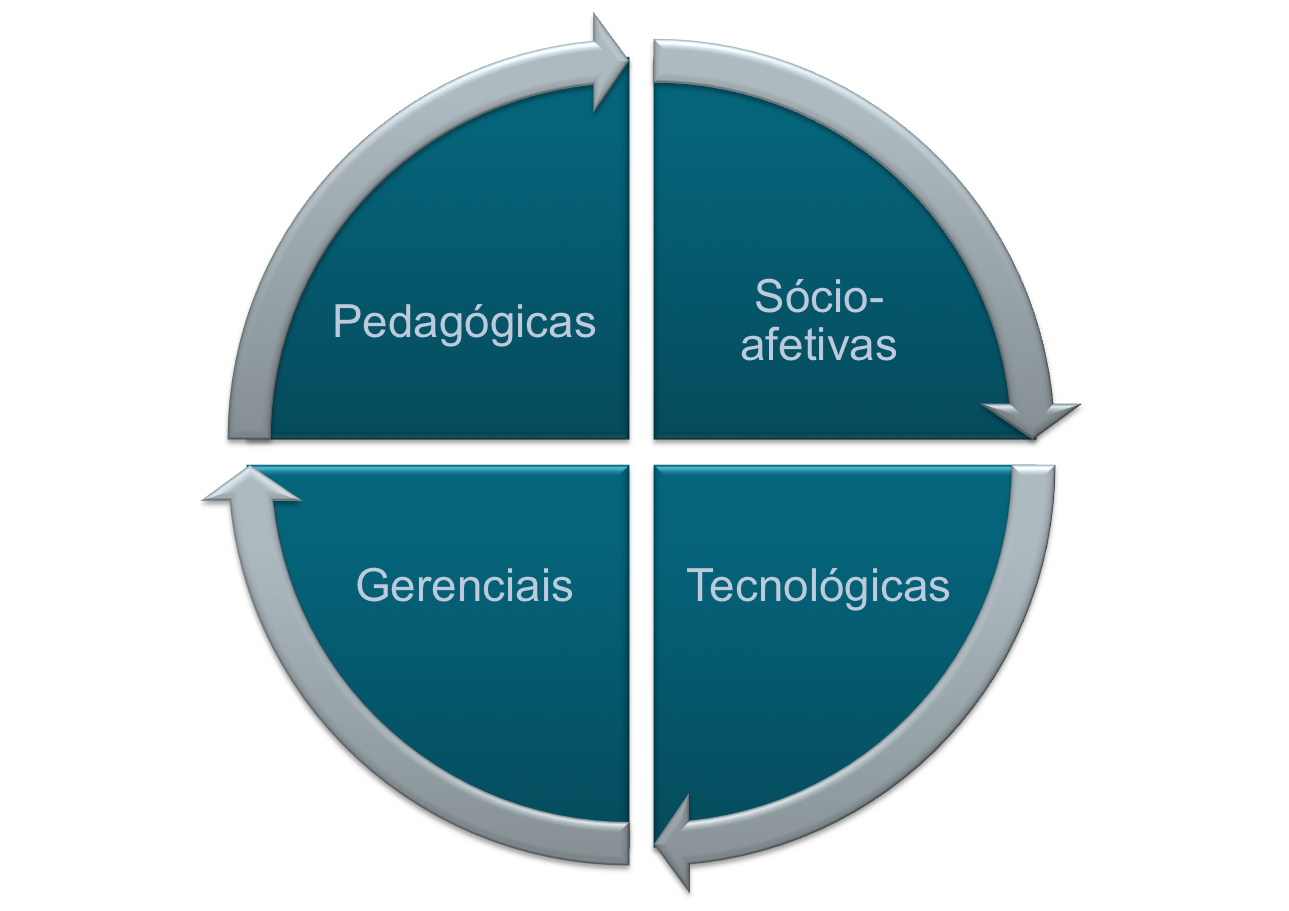 COMPETÊNCIAS NECESSÁRIAS
Domina os recursos e ferramentas do ambiente virtual de aprendizagem: abertura de tópicos, de fóruns, de atividades avaliativas

Sabe fazer agendamento de abertura e fechamento de módulos, fóruns e atividades

Faz o lançamento de notas de forma adequada no sistema
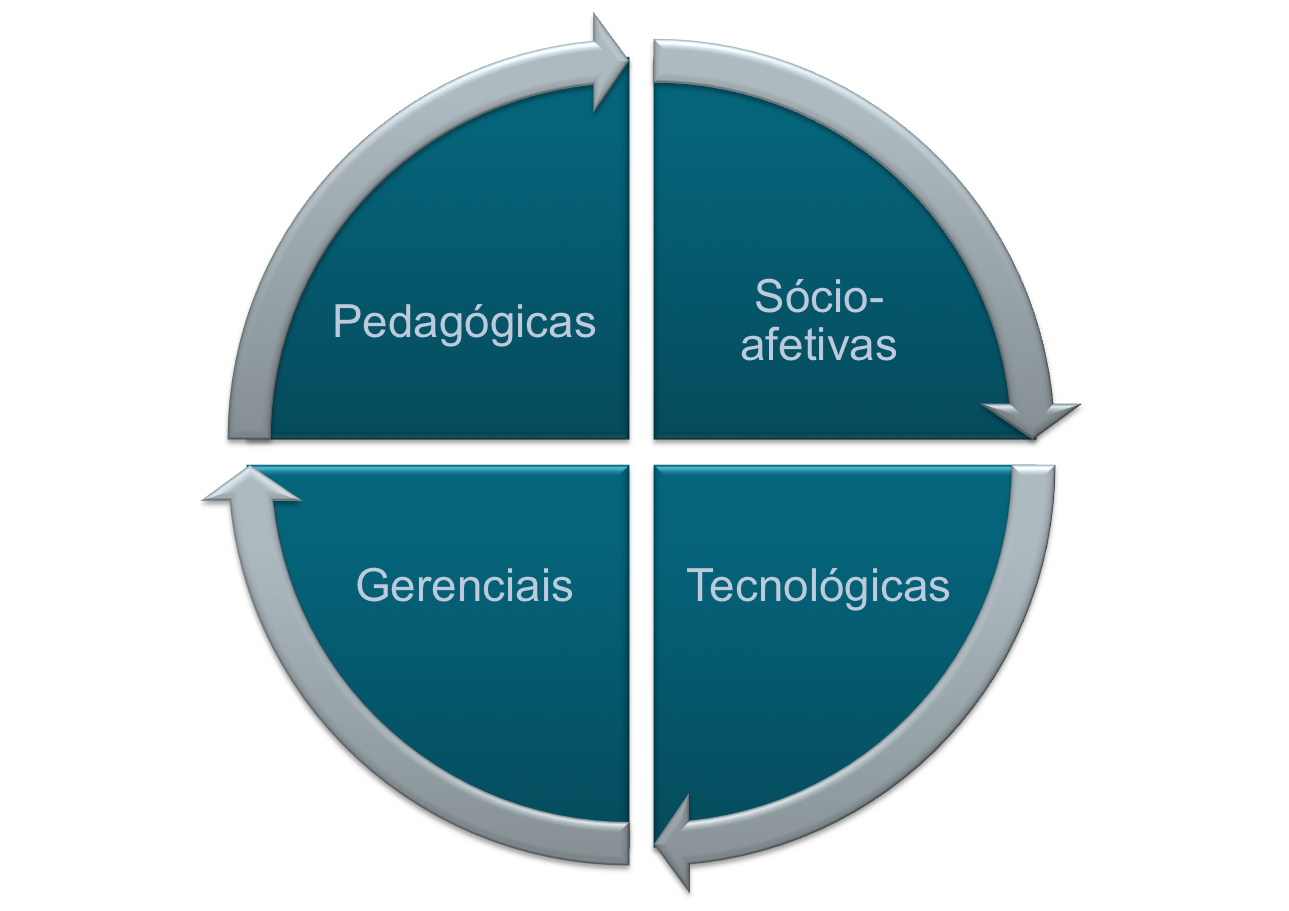 MANUAL DE TUTORIA, TERMOS E CONDIÇÕES
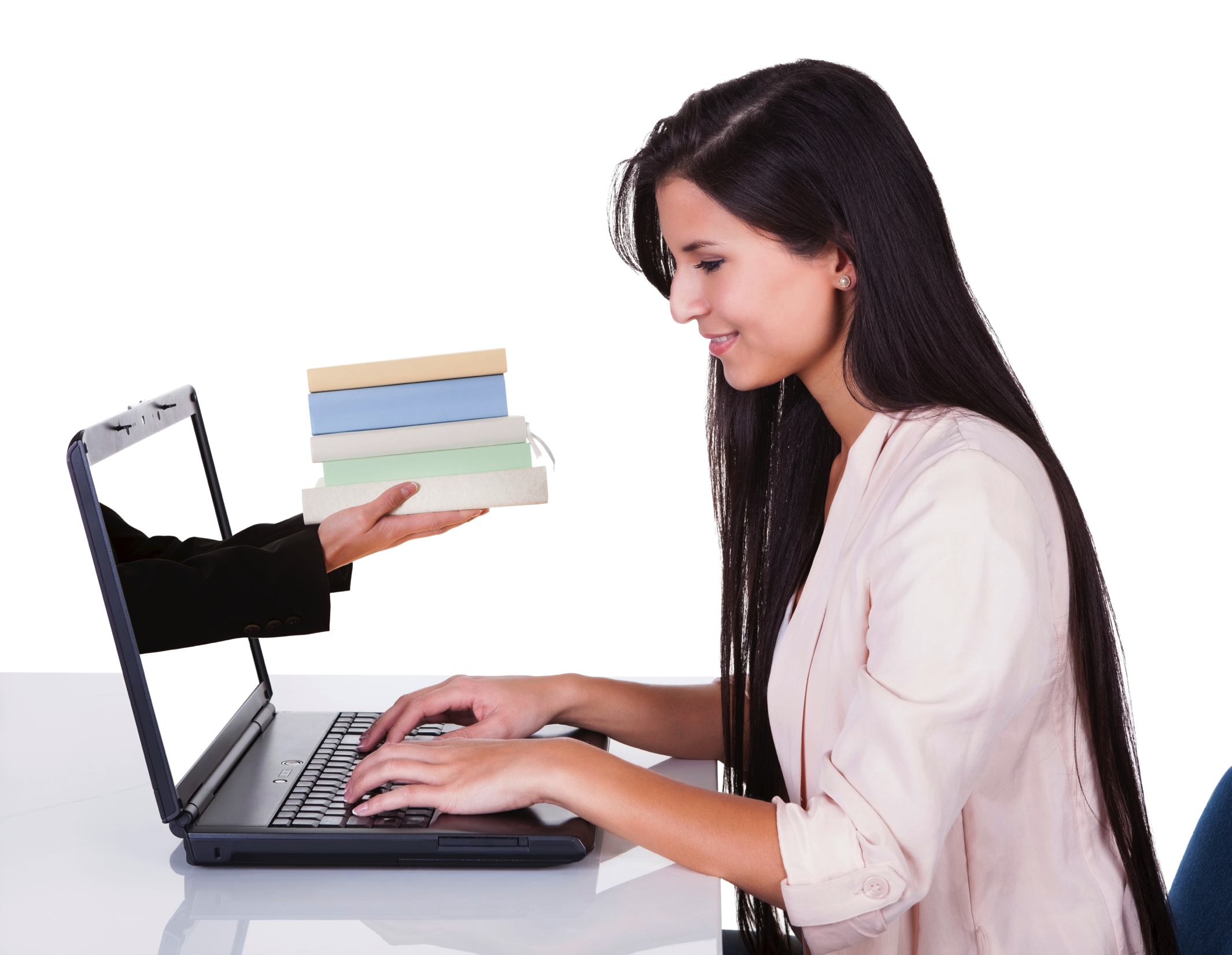 FORMAÇÃO DOS TUTORES
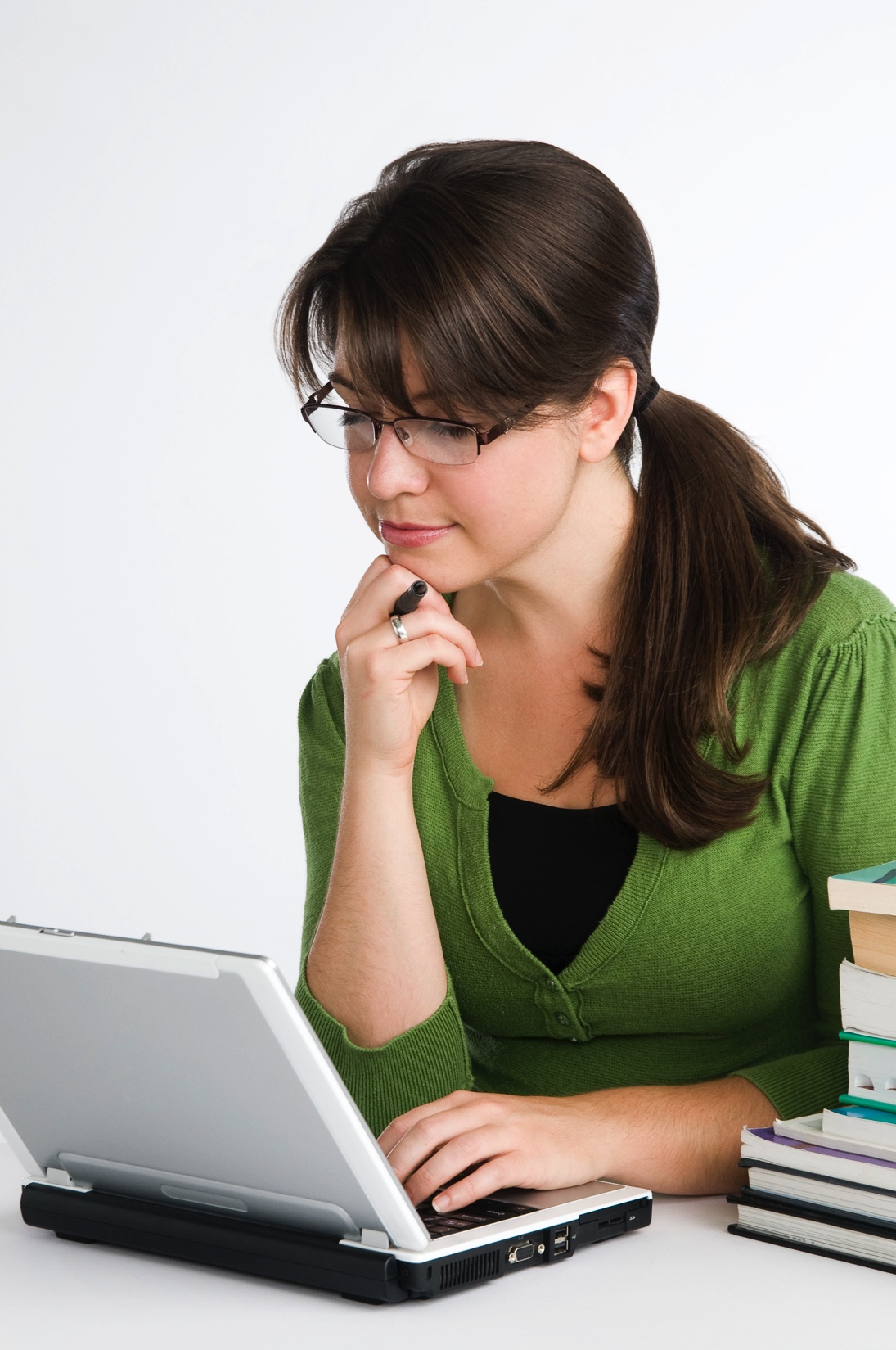 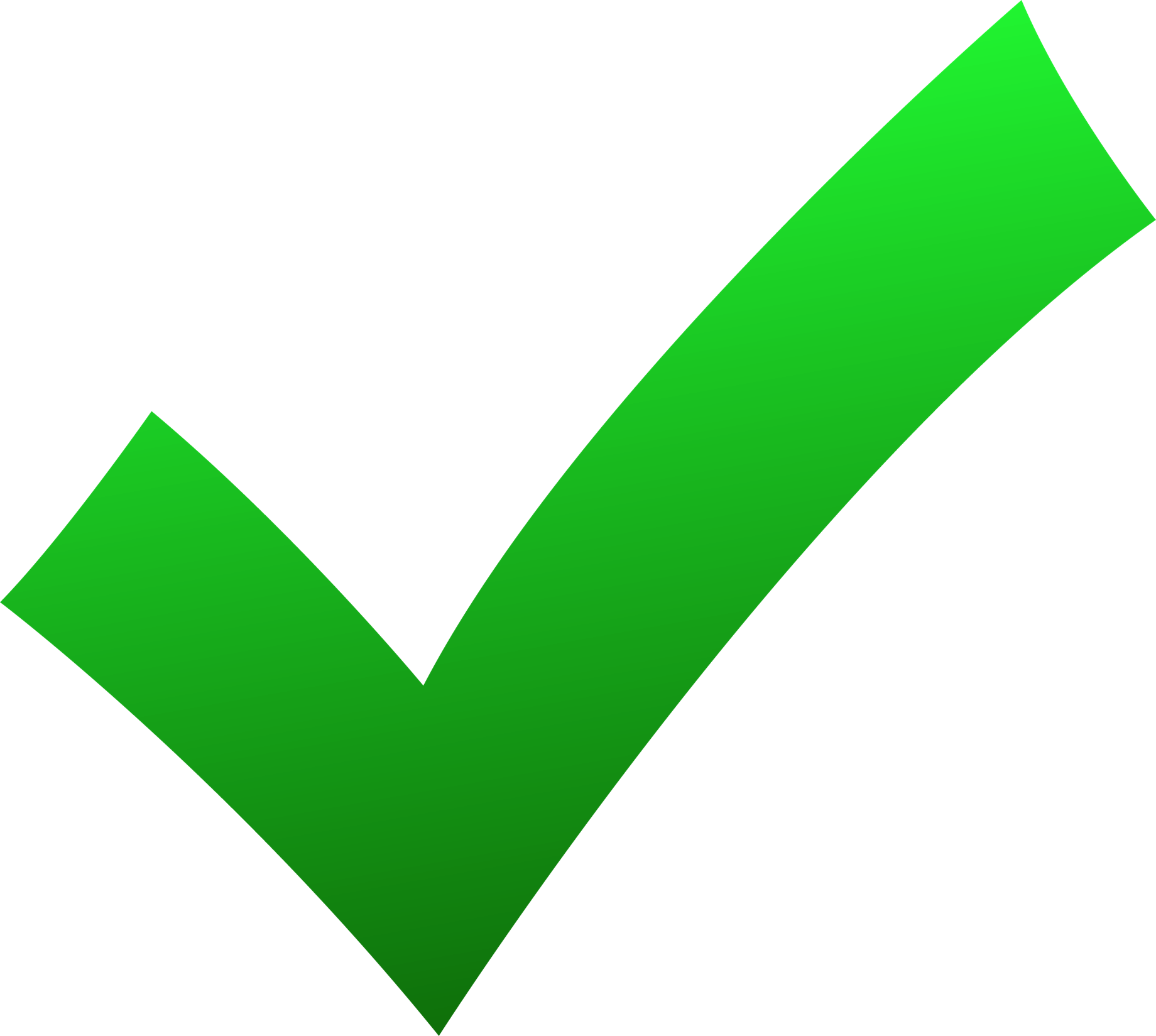 Projeto Político-Pegagógico

Docência Online

Conhecimento do Moodle

Critérios de Avaliação do CEAJUD
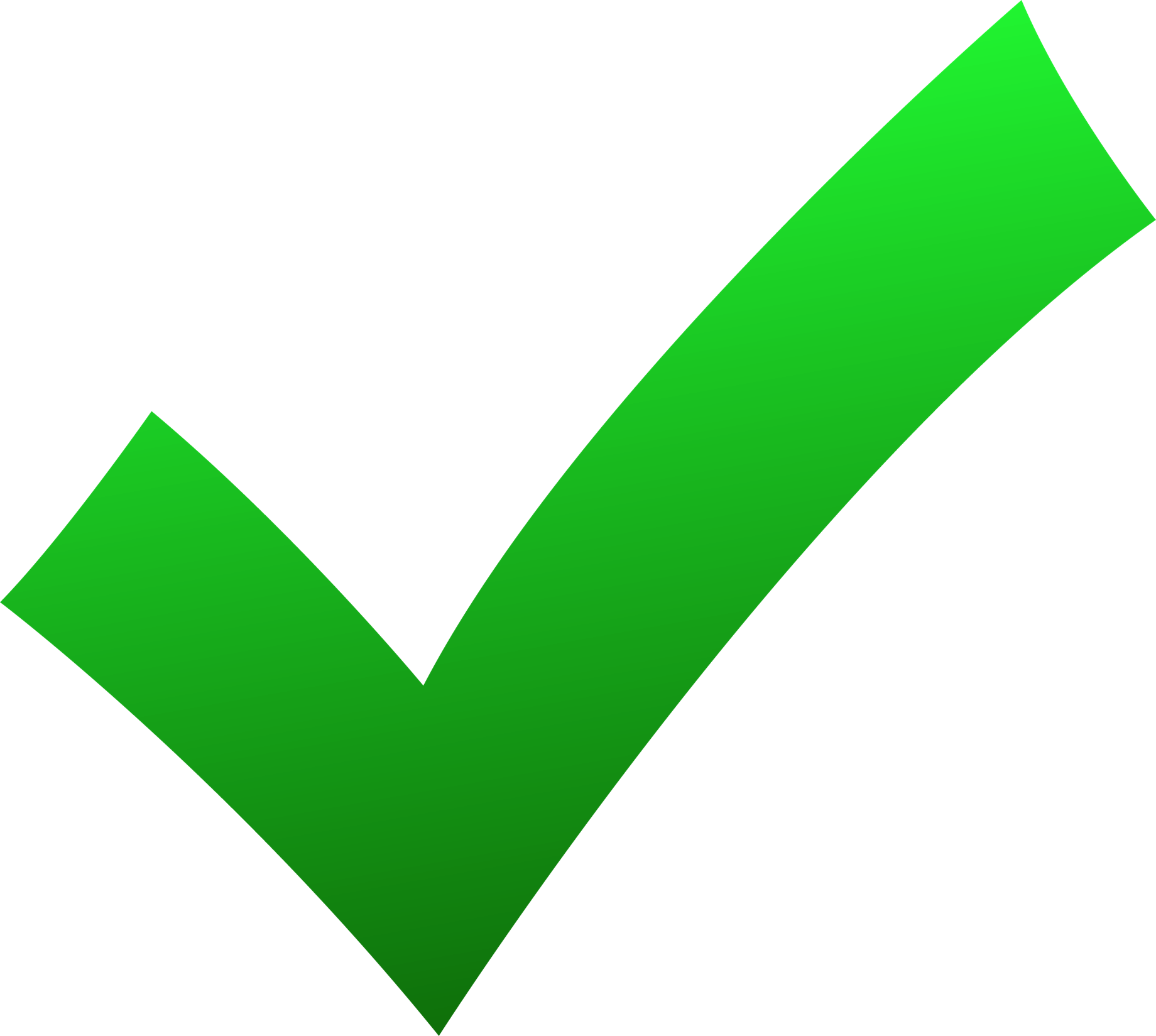 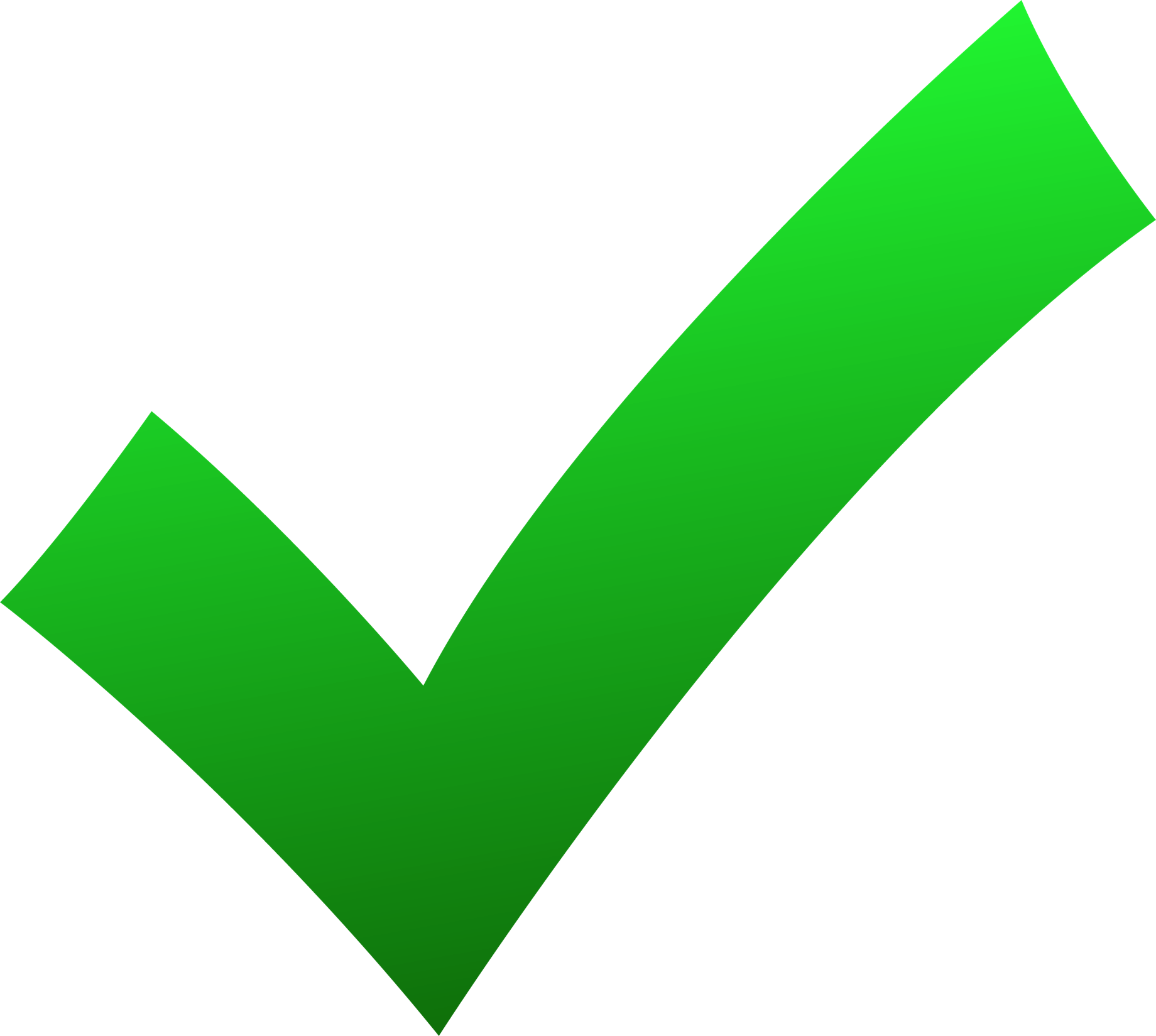 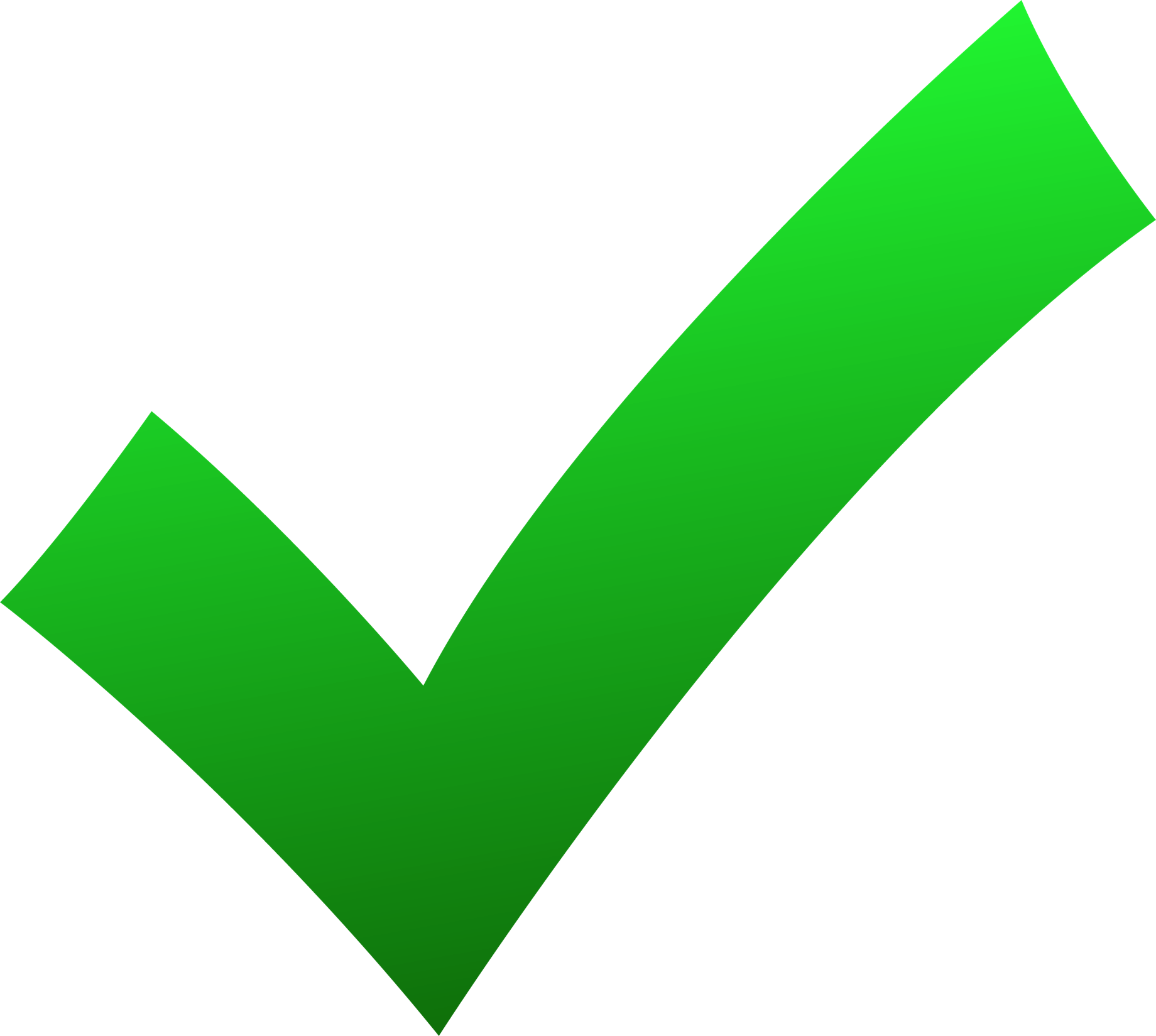 OBRIGADO!
Diogo Albuquerque FerreiraChefe do CEAJUD/CNJdiogo.ferreira@cnj.jus.br61 2326-5091